Welcome to
Facs
mrs. franklin
I have been married 4 years & we have a 7month baby boy named Cohen
5th year Teaching
I love traveling, bargain shopping,
camping, decorating around the house and for events.
Graduated from JSU
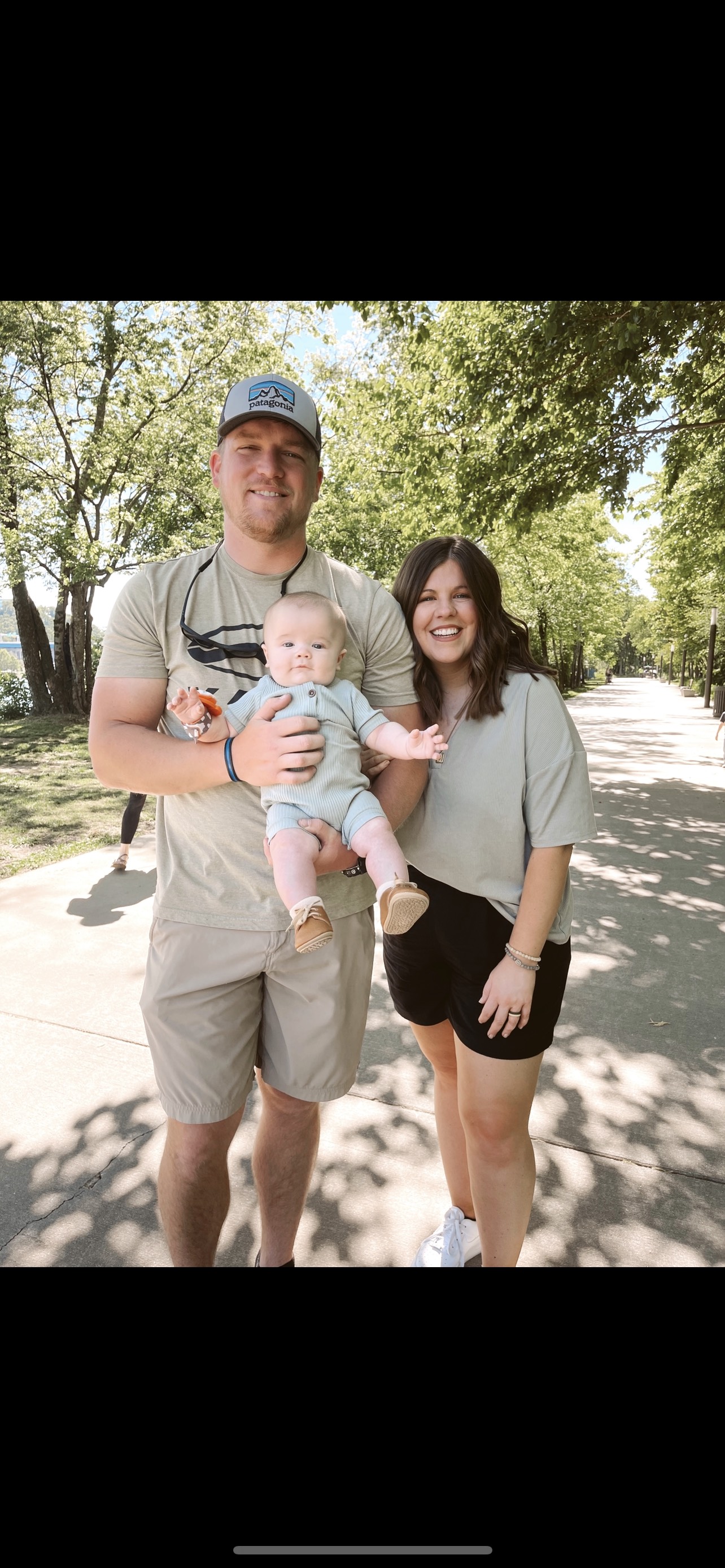 FACS
Family & Consumer Sciences courses allow students to plan for possible careers, develop practical skills for employment, understand the importance of nutrition, and learn about appropriate childcare practices, financial literacy, resource management, parenting, and the art of positive communication.

These classes allow our students to develop teamwork, leadership, and technology skills that enable them to become high-level critical thinkers in order to meet personal, family, career, and community challenges they will face in their adult life.
FacsClass Units
Food and Nutrition

Consumer Sciences

Budgeting

Dating 

Marriage

Family
Goal Setting

Parenting

Fashion 

Housing

Careers

FCCLA
Event Planning
.Students will learn to organize and plan all aspects of business and social events including the food, location, and décor associated with hiring an event planner. Concepts taught in the course to meet the needs of clients include planning for the event with activities, establishing a budget, determining the theme, planning the guest list, determining the location, developing an event plan schedule, planning transportation needs, training of staff, staging the event, calculating room and space requirements, providing necessary technology and equipment, planning food and beverage services, securing entertainment, understanding legal issues in event planning, and conducting post-evaluations of event. Students demonstrate leadership characteristics and make decisions based on integrating knowledge of financial, human resources, promotion, and event management principals. Students are prepared for various career opportunities in event planning.
Class Units
On-Site Event Management

Vendors

Staffing

Post-Planning

Career Opportunities
Event Planning Basics

Entertainment 
Themes & Décor

Financial Impact on Events
Food & Nutrition
Topics include the impact of daily nutrition
and wellness practices on long-term health and wellness; physical, social, and psychological aspects of
healthy nutrition and wellness choices; selection and preparation of nutritious meals and snacks based on
United States Department of Agriculture (USDA) Dietary Guidelines and Food Guide Pyramid; safety,
sanitation, storage, and recycling processes and issues associated with nutrition and wellness; impacts of
science and technology on nutrition and wellness issues; and nutrition and wellness career paths.
Class Units
Special Occasions

ServSafe

Nutrition
Food 

Cuisine 

Meal Management and Service
Class expectations
ENGAGED

In this class, we will be participating in class discussions, projects, kitchen labs, sewing labs, and every student is expected to fully participate in every activity
RESPONSIBLE

Students are expected to keep up with assignments and due dates
Come to class prepared with pencil, binder, and Chromebook
Check iNow for grades
Class expectations
DAILY CLEAN UP

Push your Chair in and Sanitize tables
Clean up your area including the floor 
Put all supplies up where they belong 
Some Fridays we will have chores and they will be assigned for each class according to what the class participated in that week.
RESPECTFUL

Be kind to your teacher and classmates
Help others when they need it 
Raise your hand 
Be on time. Coming in late is rude to your teacher and classmates 
Treat the department and supplies like you paid for it with your own money
Class expectations
Additional Rules

You are only required to cook one time per year, so if you do not abide by school and classroom rules, including safety rules you will not be able to cook. If you have a failing grade you will not be able to cook. You will work on missing work
Additional Rules

You will need a hall pass EVERY time you leave the room, you will need to ask me for the hall pass
You will not be allowed to go to the bathroom every single day, that is sketchy.
Class expectations
Additional Rules

You are only required to cook one time per year, so if you do not abide by school and classroom rules, including safety rules you will not be able to cook. If you have a failing grade in this class you will not be able to cook. You will work on missing work
Additional Rules

You will need a hall pass EVERY time you leave the room, you will need to ask me for the hall pass
You will not be allowed to go to the bathroom every single day, that is sketchy.
Half Effort = 
Half Credit
In this class we will be doing a lot of projects and we will be diving into our creativity. I understand that we don’t all have the best handwriting or we may not be able to cook and sew as well as some of our classmates. I do expect you to put your 100% into everything we do or make in class. If you slap some scribble scrabble on your paper or don’t go exactly by the rubric then points will be counted off. Effort is everything to me. I can tell when you do not try. Try your best and you will have a good grade!
class fee
There is a required $30 class fee for groceries, project supplies, and kitchen supplies. 
I rarely ask you to bring in your own supplies unless you want specific things I can’t buy at Walmart.
Supply list
Event Planning – A black shirt/polo or dress for girls 
I would like for you to invest in nice pants, if you are serving at any event you will be required to dress in at least a black shirt

Food and Nutrition – a one subject notebook